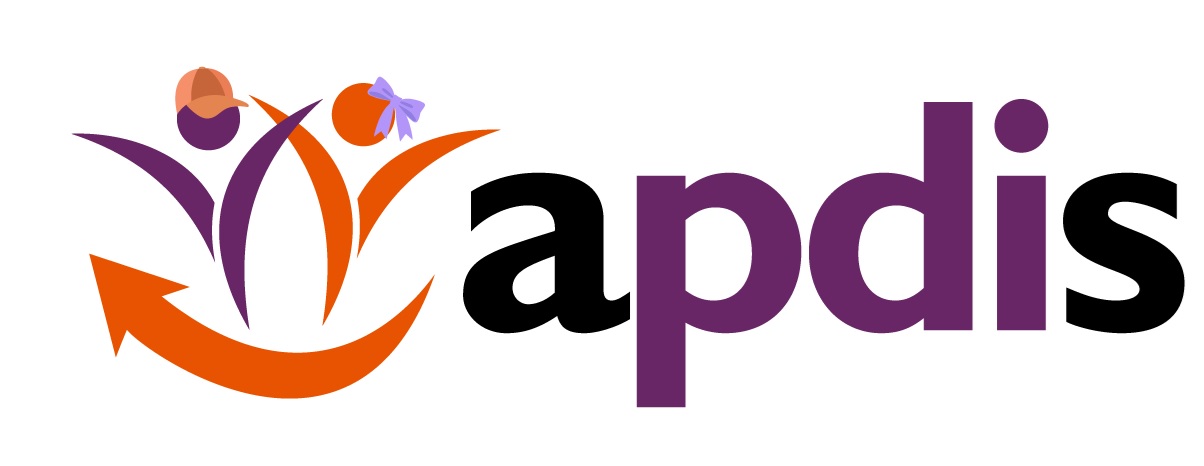 HOT TOPICS
October 24, 2024
Valerie Bica   BSN, RN          Amy Bush BS, RN, MJ, CCDS, CCS          Jeff Morris  BSN, RN, CCDS, CCS
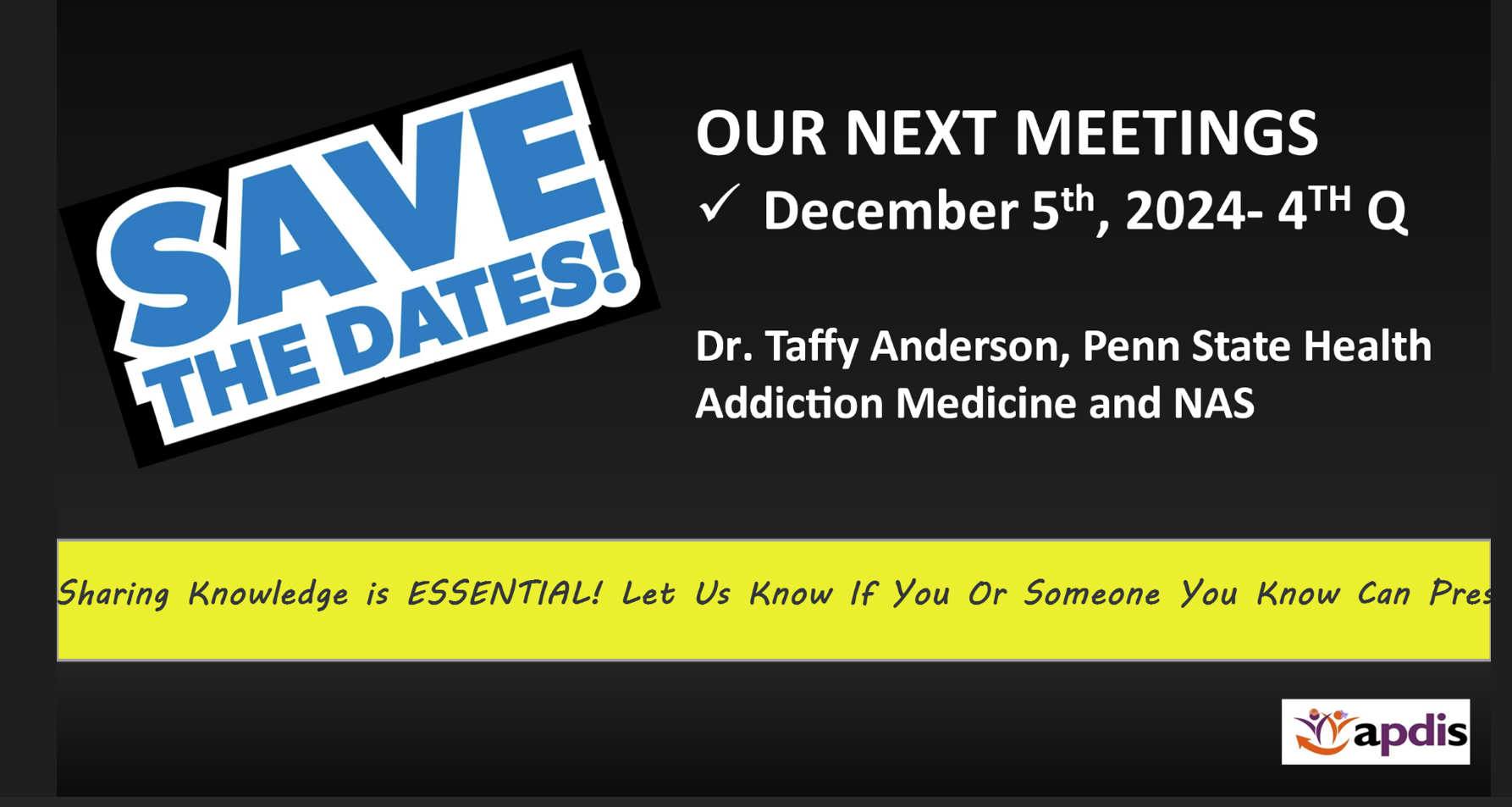 2
Disclaimer:  This is a forum for discussion and not meant to replace or challenge any official Guideline or Coding Clinic advice. Please be mindful that our clinical backgrounds, experience, and CDI programs are different and strive to share your knowledge as well as benefit from others’ as well.​
Z- Codes: capture the impact.

RDS & Respiratory Failure- together at last!
Introducing our HOT topics:
Presentation objectives
Participants will be able to discuss coding guidelines specific to Z codes.
 Participants will be able to recognize how a Z code can affect the DRG assignment.
Participants will be able to discuss coding guidelines (excludes note changes) regarding capturing RDS and Respiratory failure together.
Z- Codes
Operation Z- Code (Z00-Z99)
Information, examples when to capture, impact vs non- impact.
5
What is being said...
Z55 through Z65 represent information about SDOH, rather than medical diagnoses, they do not need to be derived from physician documentation; it is also acceptable to report them based on medical record documentation from clinicians involved in the care of the patient who are not the patient's provider.

Patient self-reported documentation may also be used to assign SDOH codes as long as either a provider or other clinician involved with the care of the patient accepts the patient self-reported information and incorporates it into the medical record.
Documentation by a clinician (or patient-reported information that is signed off by a clinician) that the patient expressed concerns with access and availability of food would support assignment of code Z59.41, Food insecurity. Similarly, medical record documentation indicating the patient is homeless would support assignment of a code from subcategory Z59.0-, Homelessness.


Categories Z80 through Z84 indicate a family history. Family history codes may be used in conjunction with screening codes to explain the need for a test or procedure. History codes are also acceptable on any medical record regardless of the reason for the visit.
"If our dr's say mom has depression/anxiety and is on X medication; we pick up that Z code, or if mom is homeless. Family hx of cardiac anomolies/genetic disorders; etc..."

Documentation to capture family history of ischemic heart disease  code Z8249  Family history of hypertrophic cardiomyopathy:
"Recommend outpatient echo due to family history of HOCM"
SDOH, Family hx. Z8249 no impact.
6
Z- Codes
Codes from categories Z85 through Z92 are used to indicate a personal history of a previous condition.
Personal history codes may be used in conjunction with follow-up codes.
personal hx codes
7
What is being said...
Codes in category Z05, Encounter for observation and evaluation of newborn for suspected diseases and conditions ruled out, are assigned when an infant within the perinatal period is evaluated for a suspected condition that is found not to be present when the study is complete. A code from category Z05 is not assigned when a definite condition is diagnosed or when the patient presents with signs or symptoms of a suspected problem that is not ruled out.

Z codes are used as the principal (or first-listed) diagnosis in the following situations:

To indicate that a person with a resolving disease or a chronic condition is being seen for specific aftercare, such as the removal of postoperative sutures

To indicate that the patient is being seen for the sole purpose of special therapy, such as radiotherapy or chemotherapy

To indicate that a person not currently ill is encountering the health service for a specific reason, such as to act as an organ donor, to receive prophylactic care, or to receive counseling

To indicate the birth status of newborns
"we use the Z code for metabolic issue ruled out for babies placed on the hypoglycemia protocol without s/s but bases on weight or maternal history- does any other facility use this?"
"we use the Z code for metabolic issue ruled out.."
"we were told by coding not to use the Z code as a secondary. They should only be used as principal"
Obs/eval newborn z codes.  z code as pdx.
8
Z- Codes
Status codes indicate that a patient is a carrier of a disease, has the sequelae or residual of a past disease or condition, or has another factor influencing his or her health status. Categories Z88 through Z99 indicate that the patient has a continuing condition or health status that may influence care, such as the fact that a tracheostomy (Z93.0), a colostomy (Z93.3), a cardiac pacemaker (Z95.0), or an aortocoronary bypass graft (Z95.1) is in place. Z codes indicating status are redundant when the diagnosis code itself indicates that the status exists.
Status codes
Status. Peds- trach, colostomy
9
Z-code impact- Peds
Homelessness Z5901
10
Z-code impact- Newborn
Homelessness Z5901
11
No Impact vs Impact
No Impact
Impact
Z051-Obs/Eval suspected infectious, ruled out.
Z0542-Obs/Eval for susp. Metabolic condition ruled out.
Z833-Family hx of DM
Z20822-Exposure to Covid
Z20818-Exposure to other bacterial communicable dz.
Z8279-Family hx congenital malform., deform., chromosomal abn. NB
Z832-Family hx of dz of blood and blood forming organs, disorders involving immune mechanism. NB
Z8481-Family hx of carrier of genetic dz NB
Z8482-FAmily hx of sudden infant death syndrome. NB
Z5900- Homlessness unsp. NB/PEDS
Z6372- Alcoholism and drug addiction in family.  NB
Just a few examples.
12